Where were you born? (in one word)
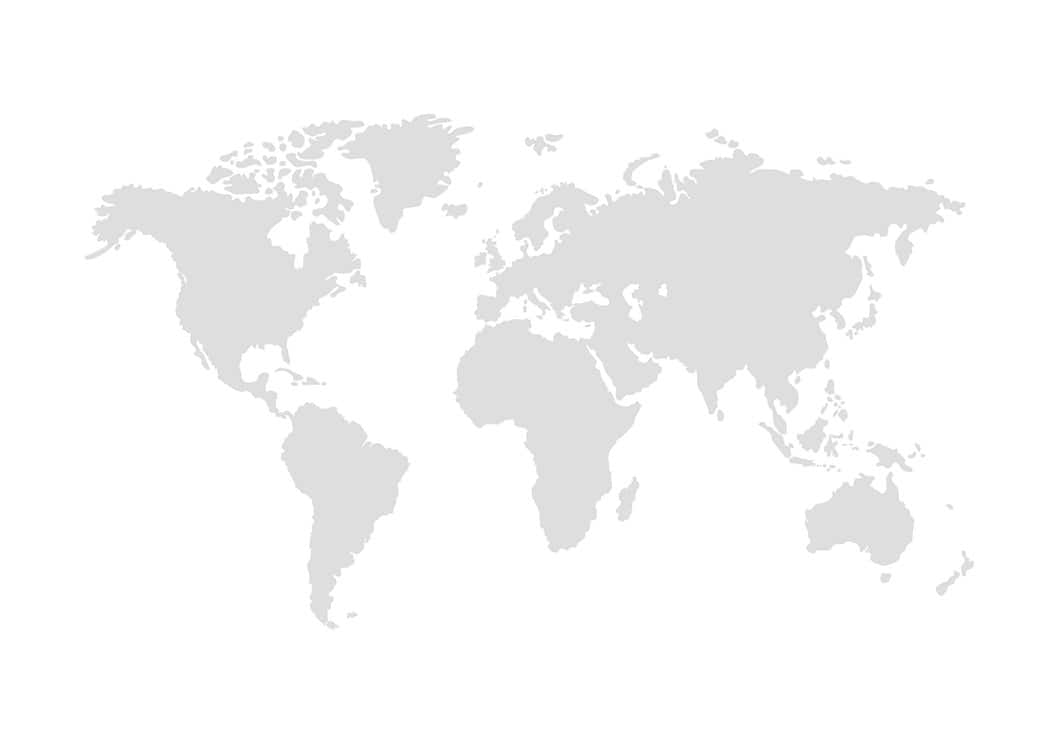 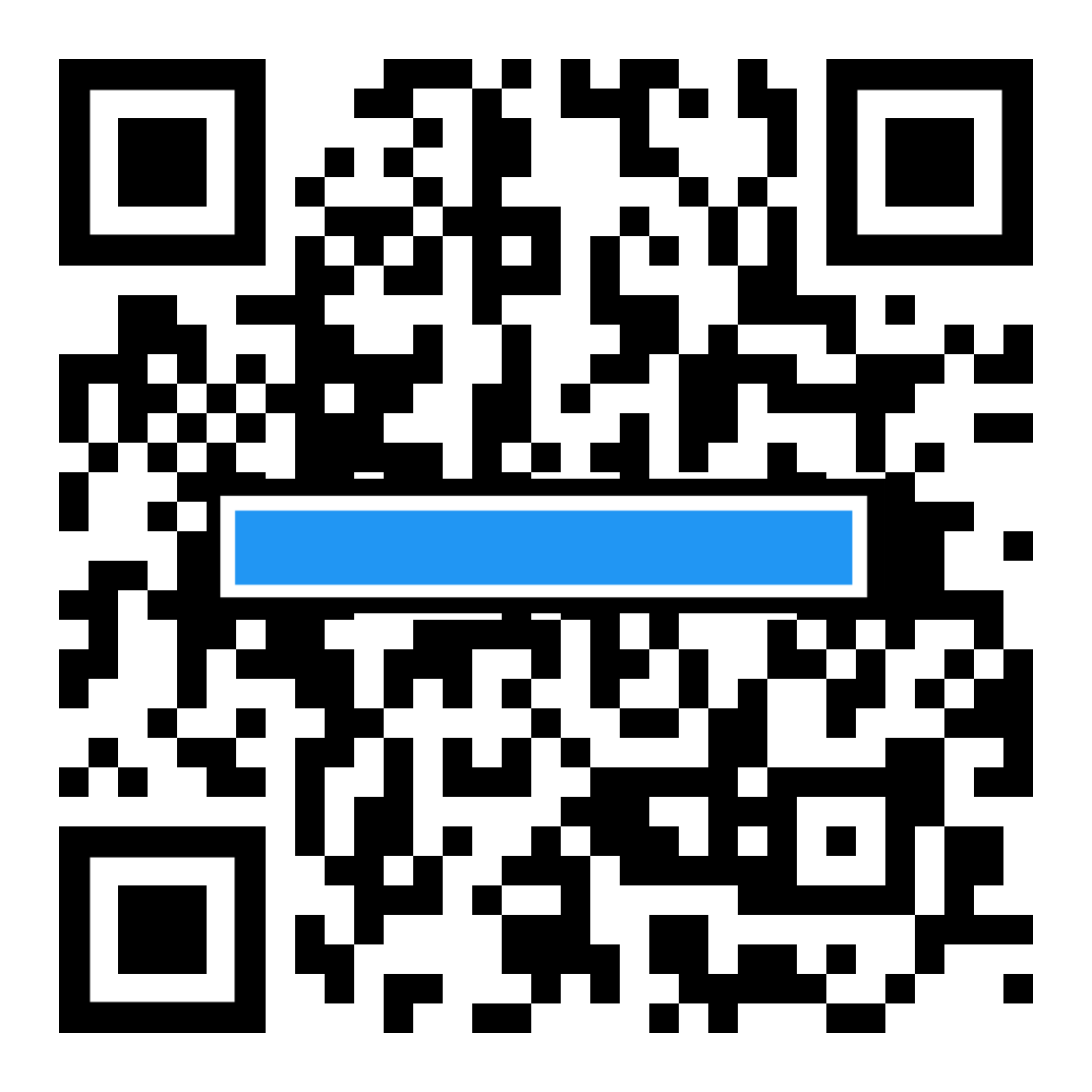 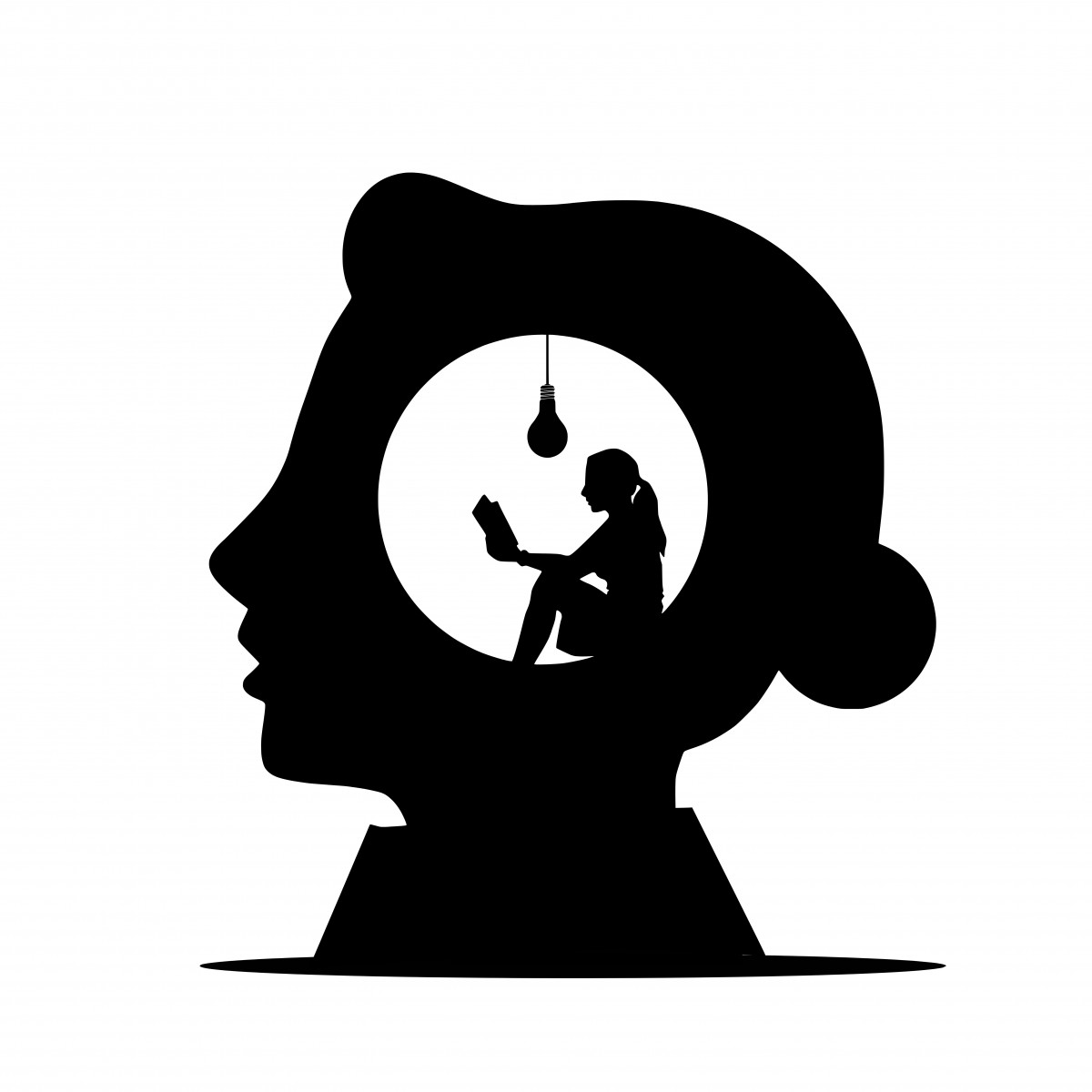 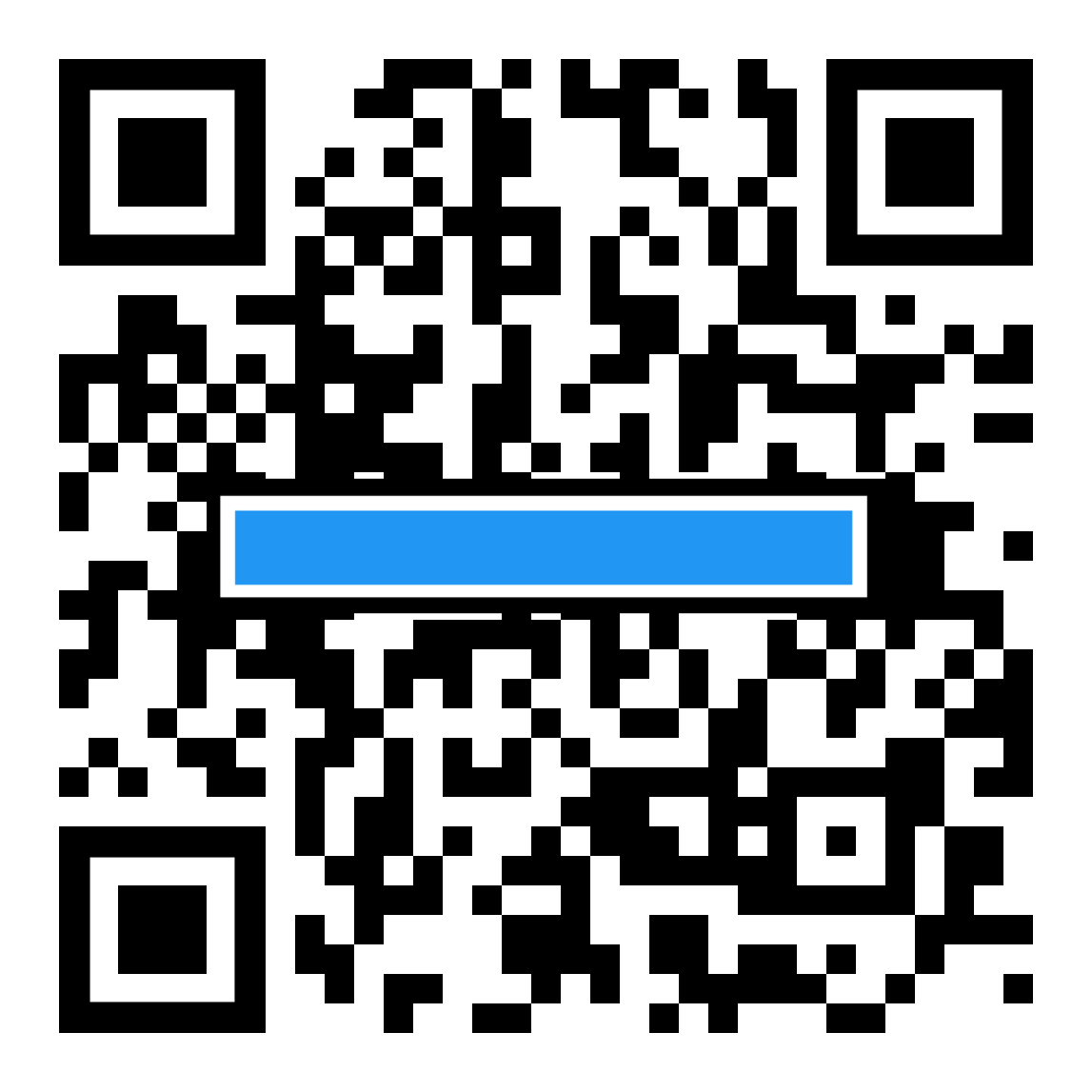 What are you hoping to learn in this course (in one word)?
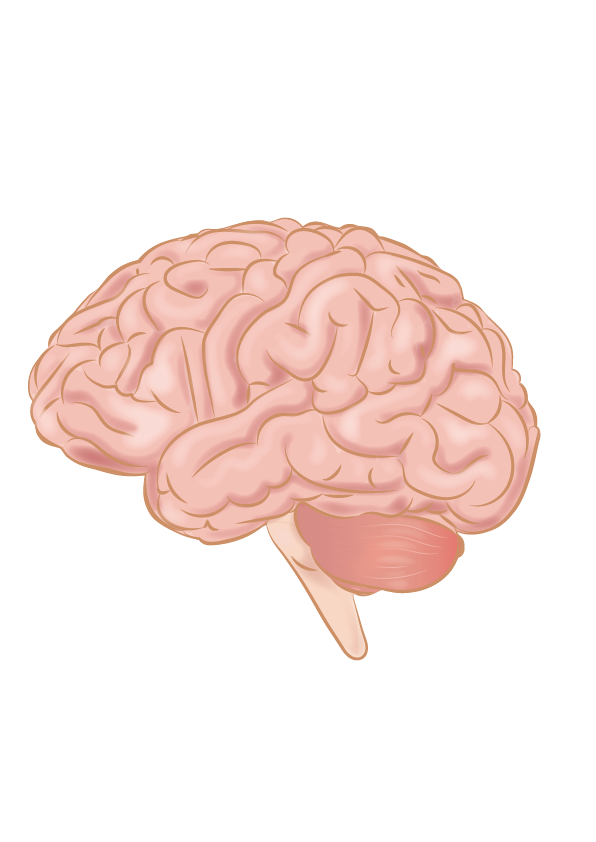 Warm-up
How do you learn best?
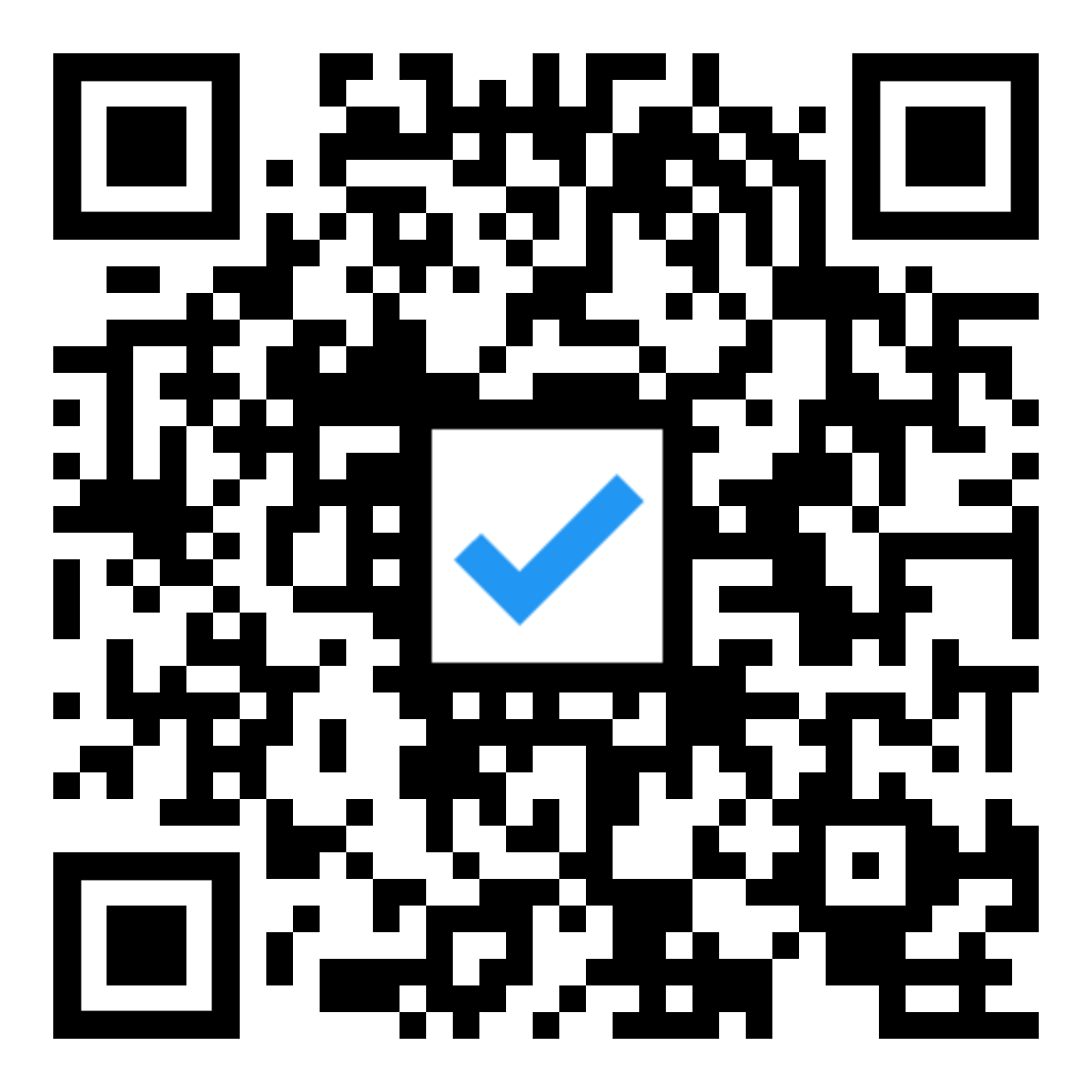 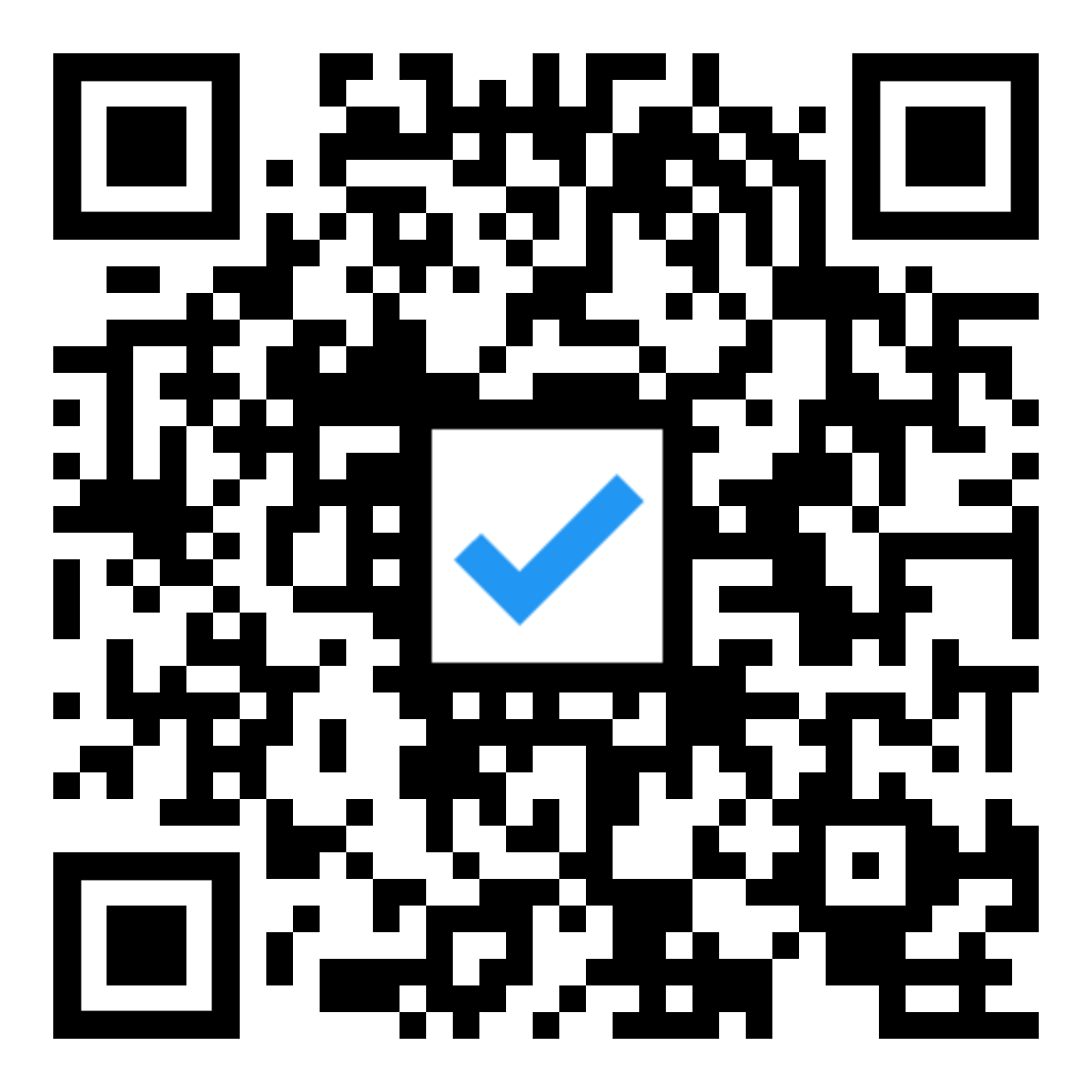 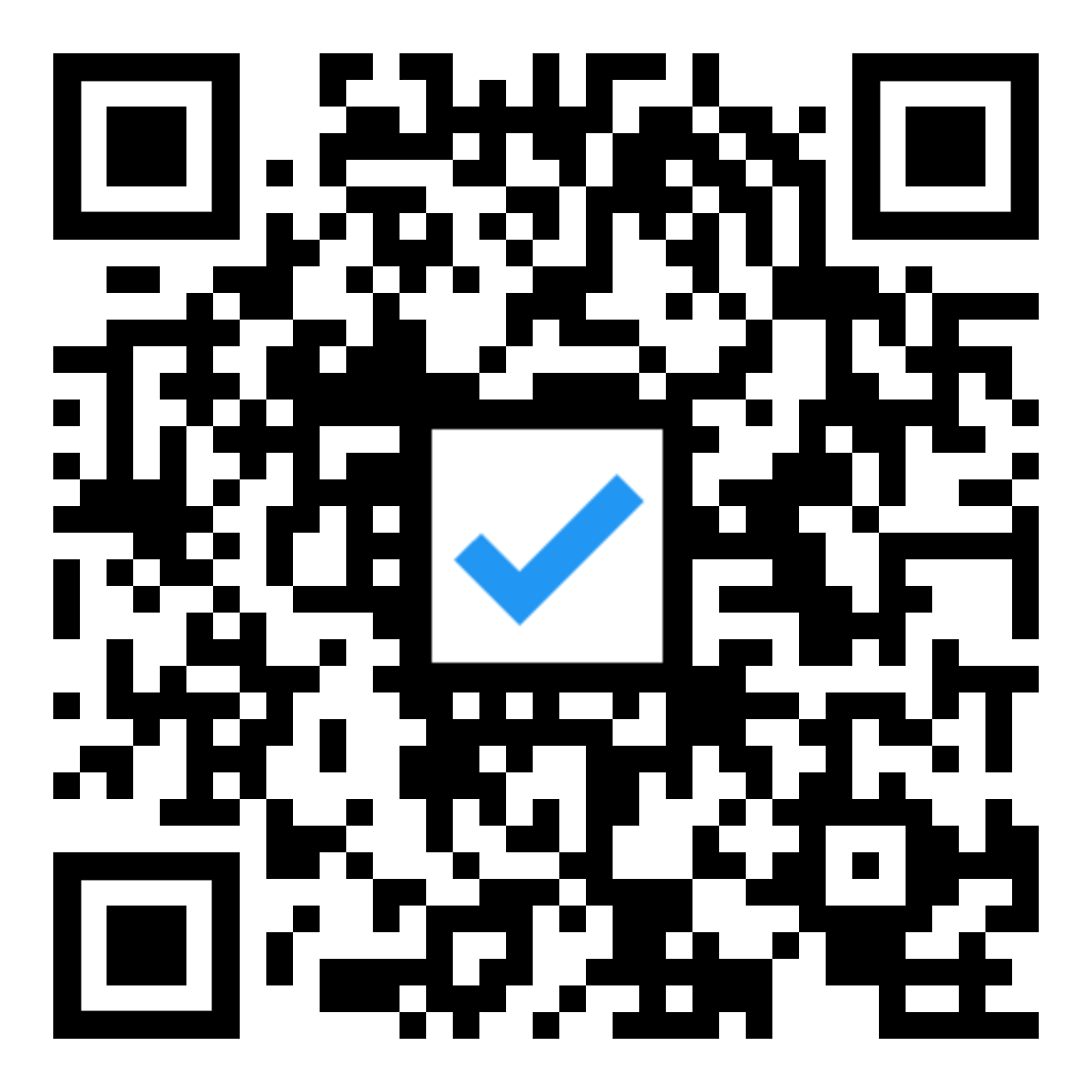 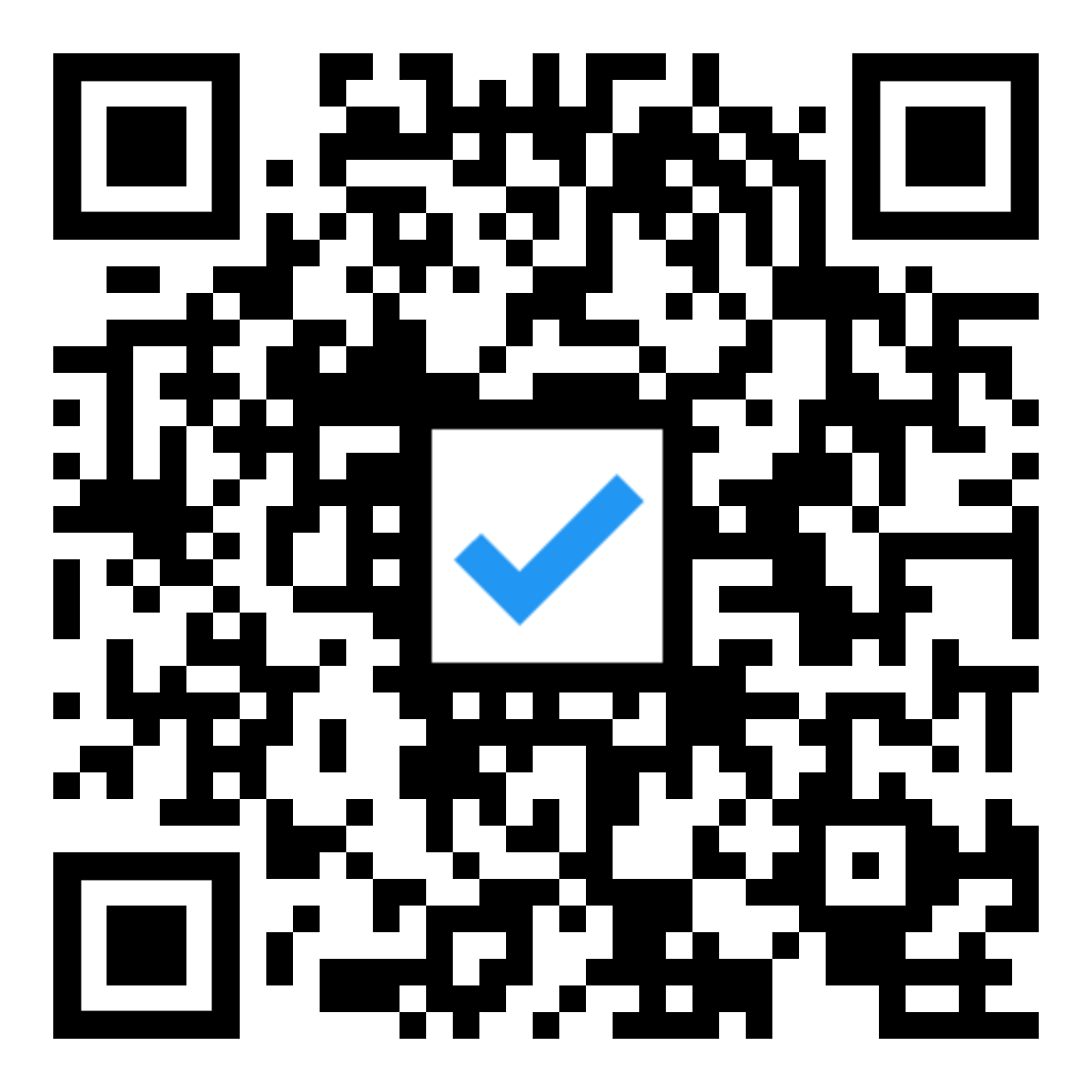 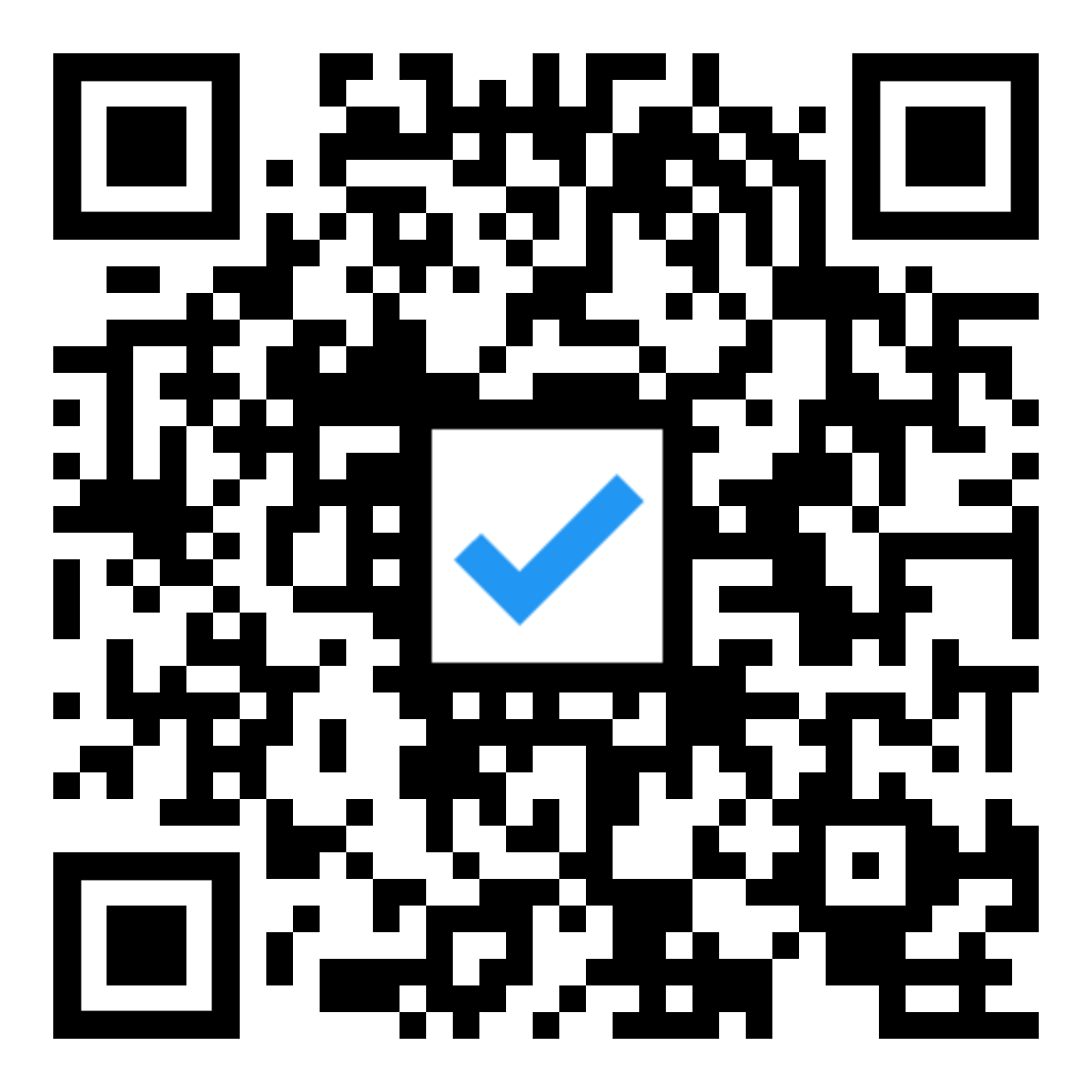 Alone, in a quiet spot
With others, discussing content
In a lecture
When teaching others
With background noise like chatter or music
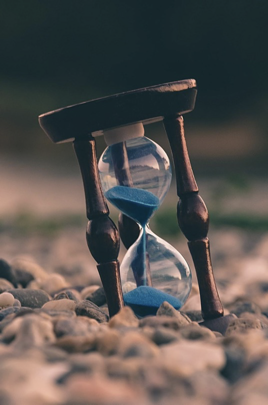 3 minute share
Discuss with your table: Why did you choose those answers and what is your biggest challenge in learning?
Welcome![Insert the name of your course][Insert instructor name]
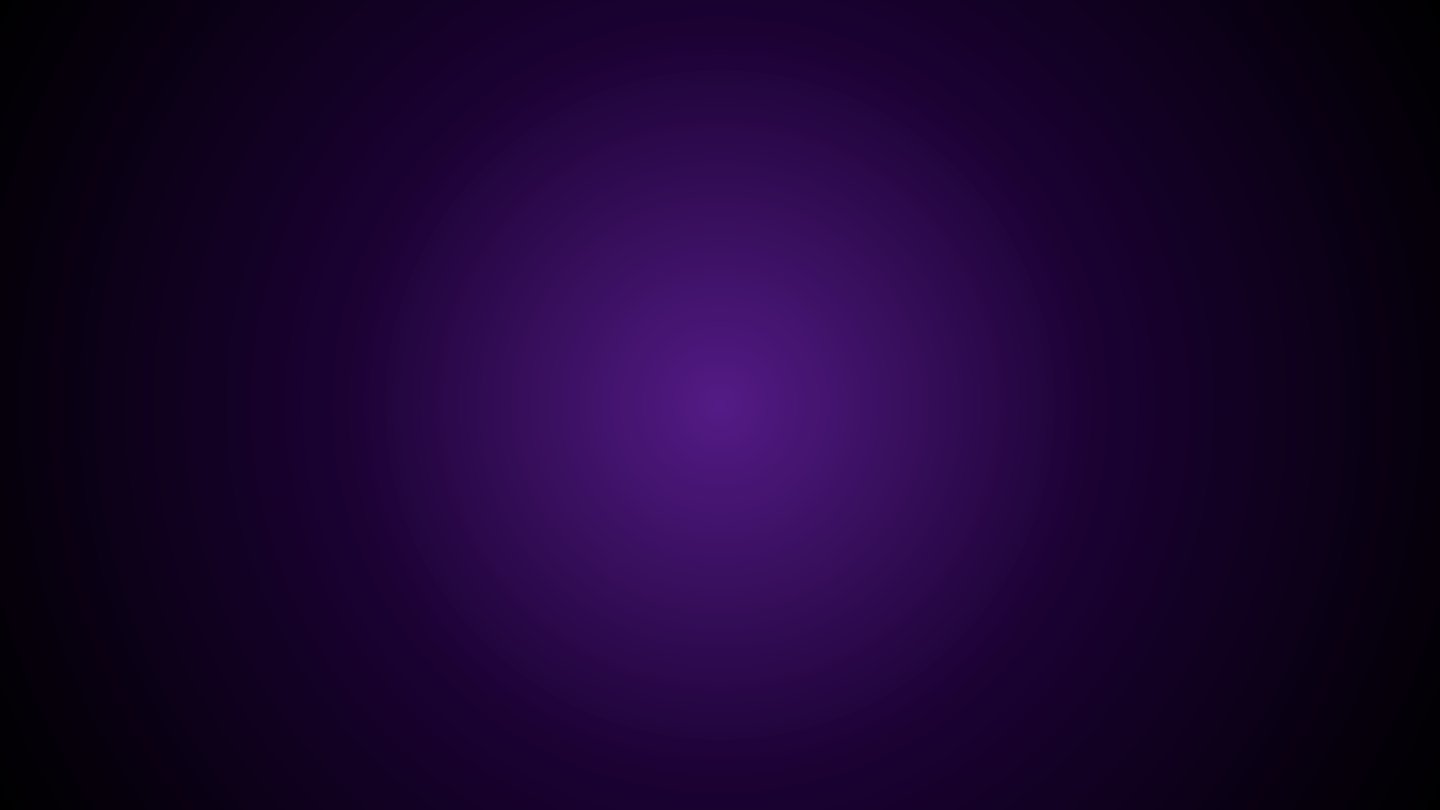 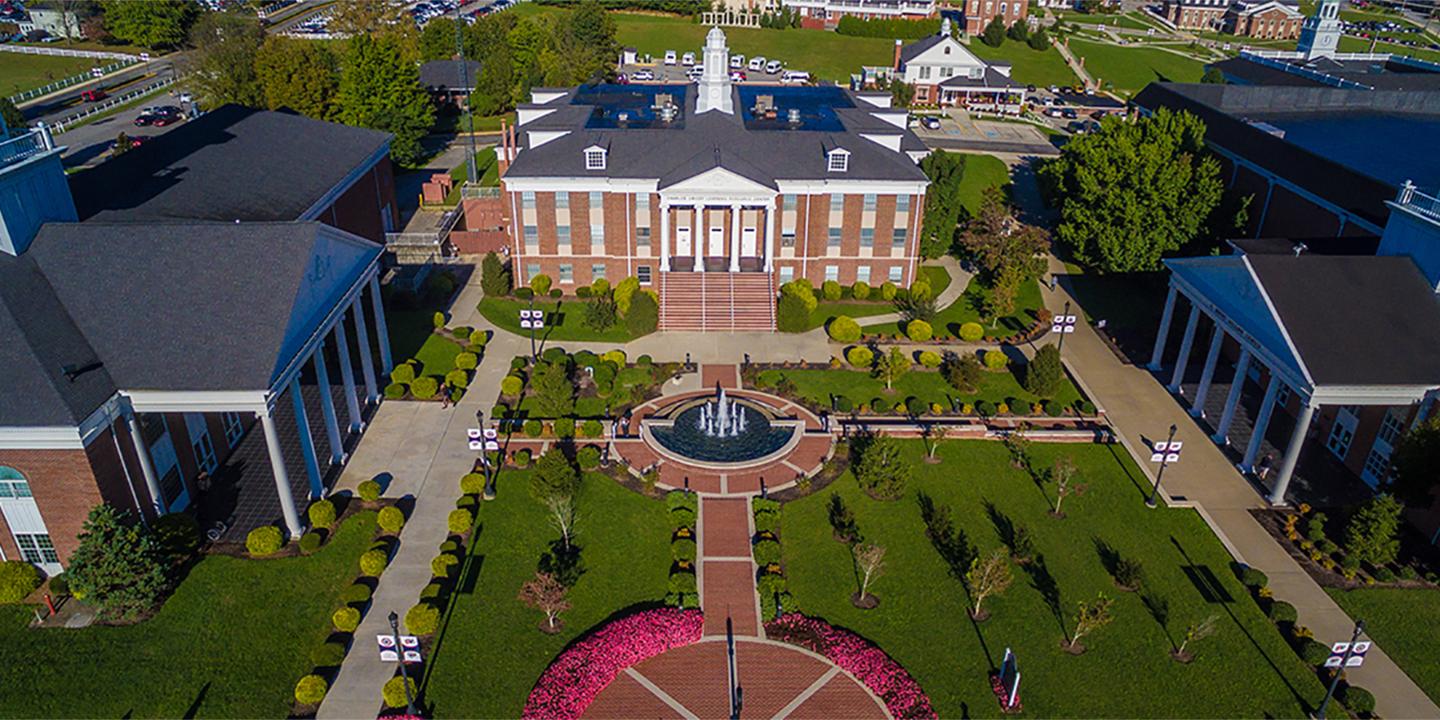 [Speaker Notes: Welcome to class!
Participate in some quick icebreakers to get your familiar with Engageli and learn something about each other.]
You are heard by everyone only when you are here
Raise hands to move up to the podium
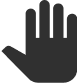 Conversations within the table remain private.
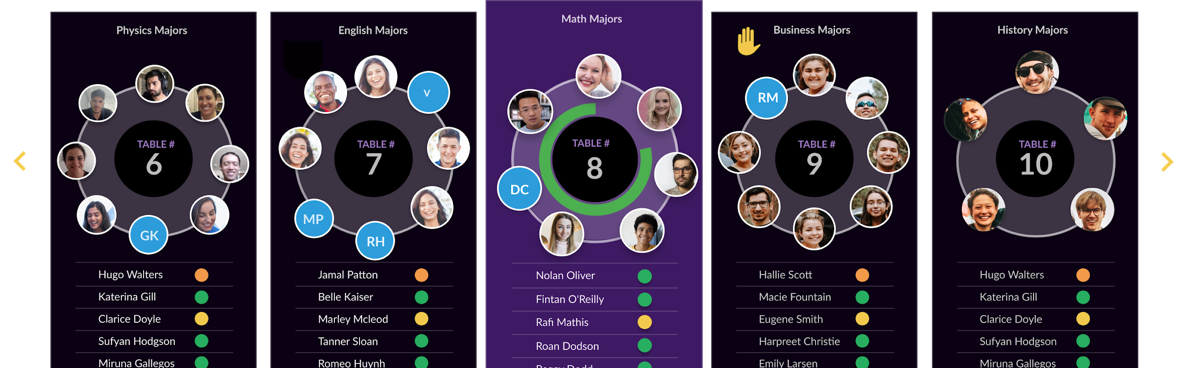 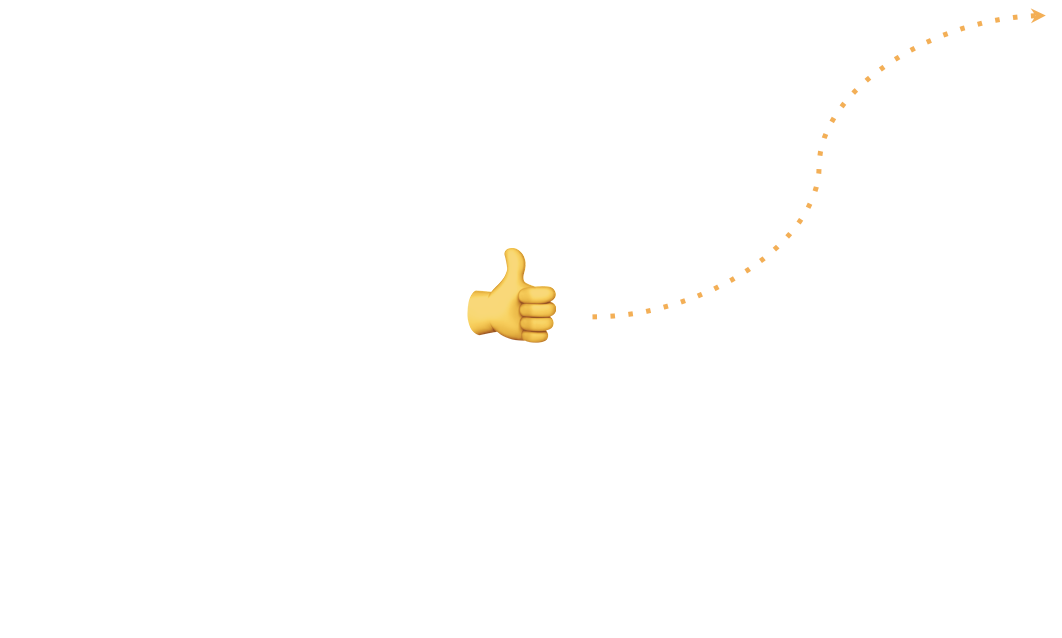 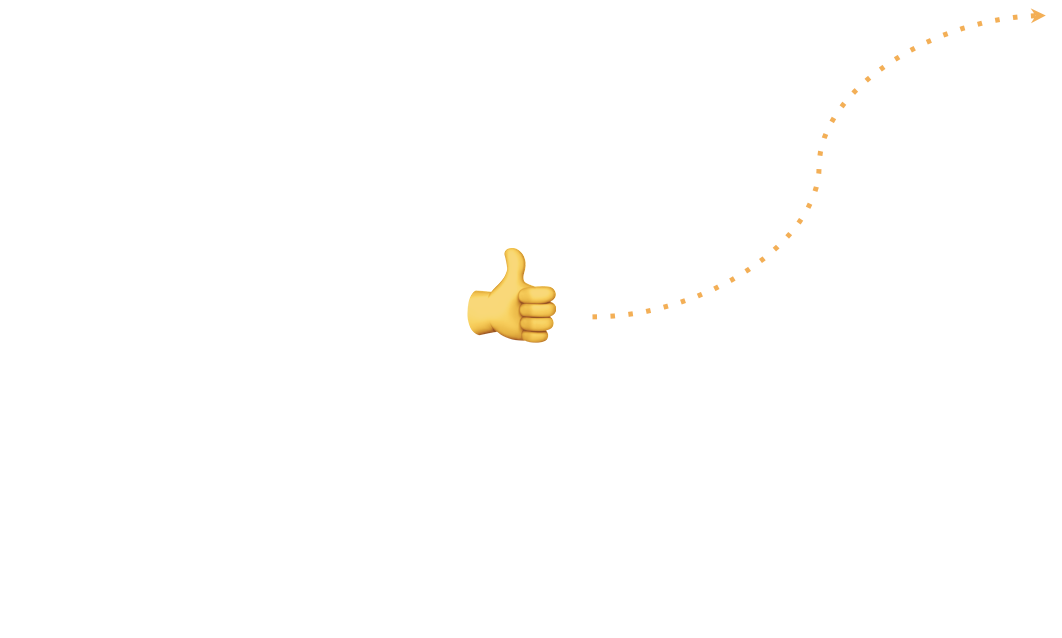 If you’ve heard of Engageli before today.
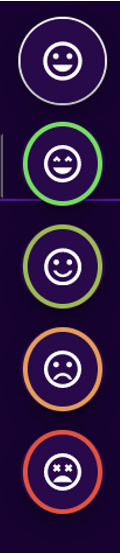 How excited are you to start this semester? Choose the emoji that most reflects your honest sentiment.
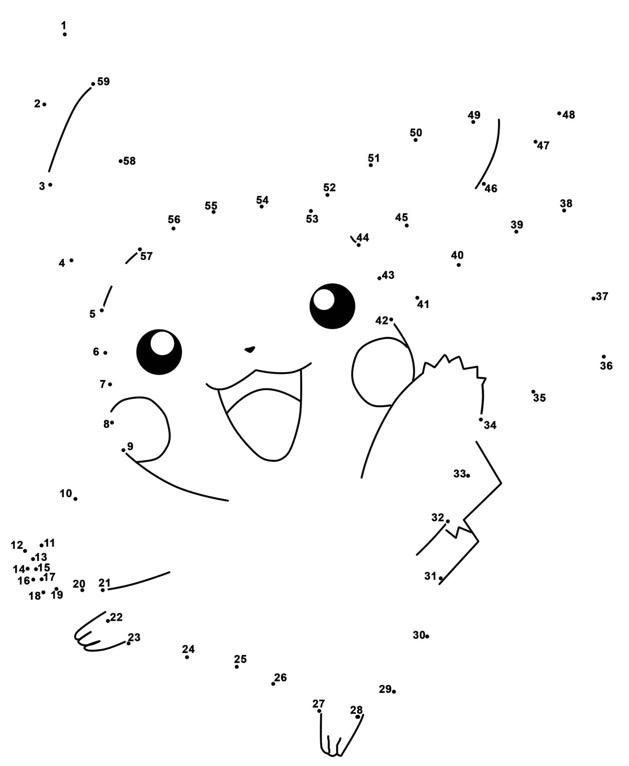 Use your notebook to take a screenshot

Take a screenshot
Annotate - draw the lines
Save your annotation
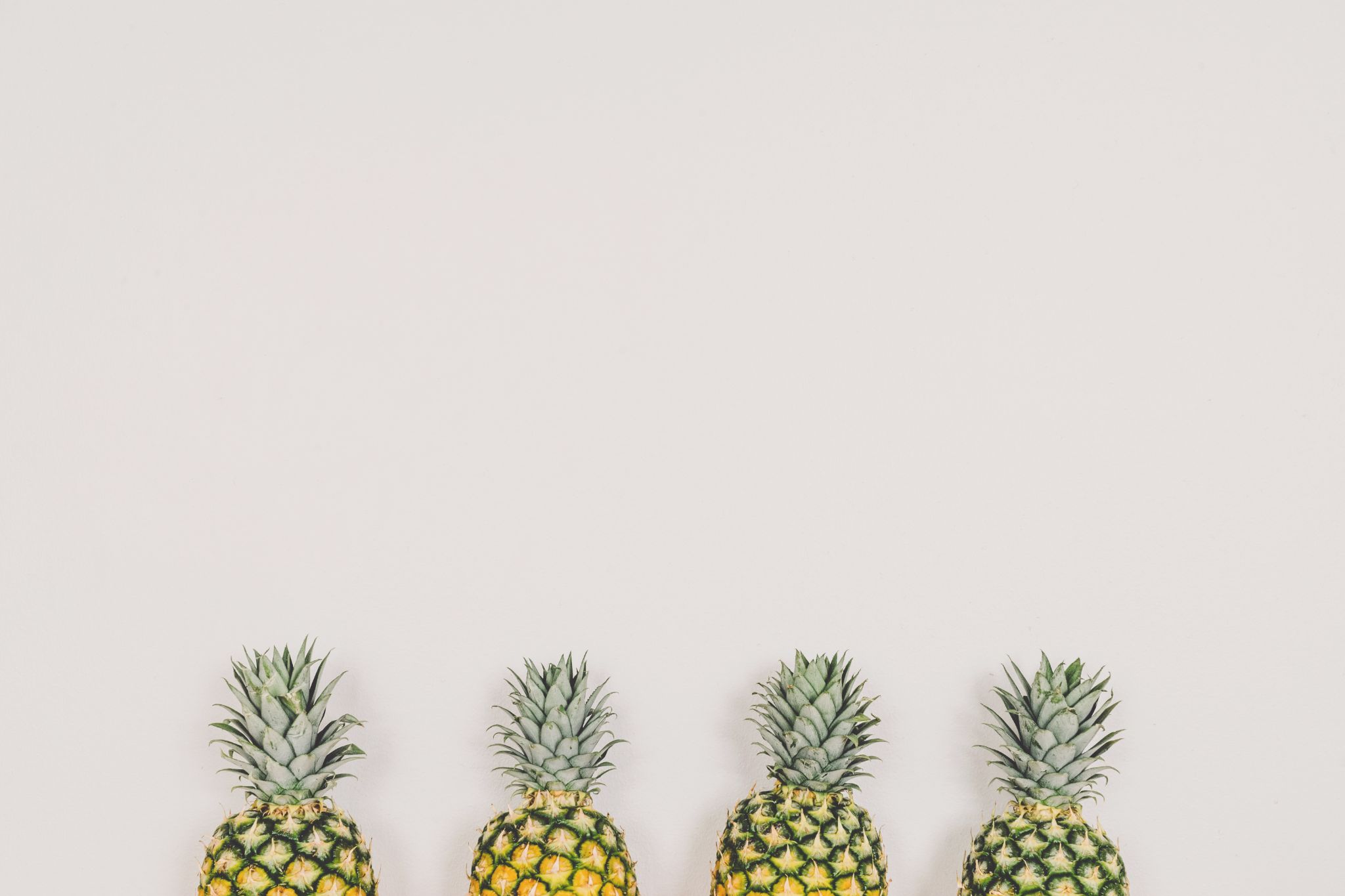 It’s good to be back!
Summarize your summer experience in one word
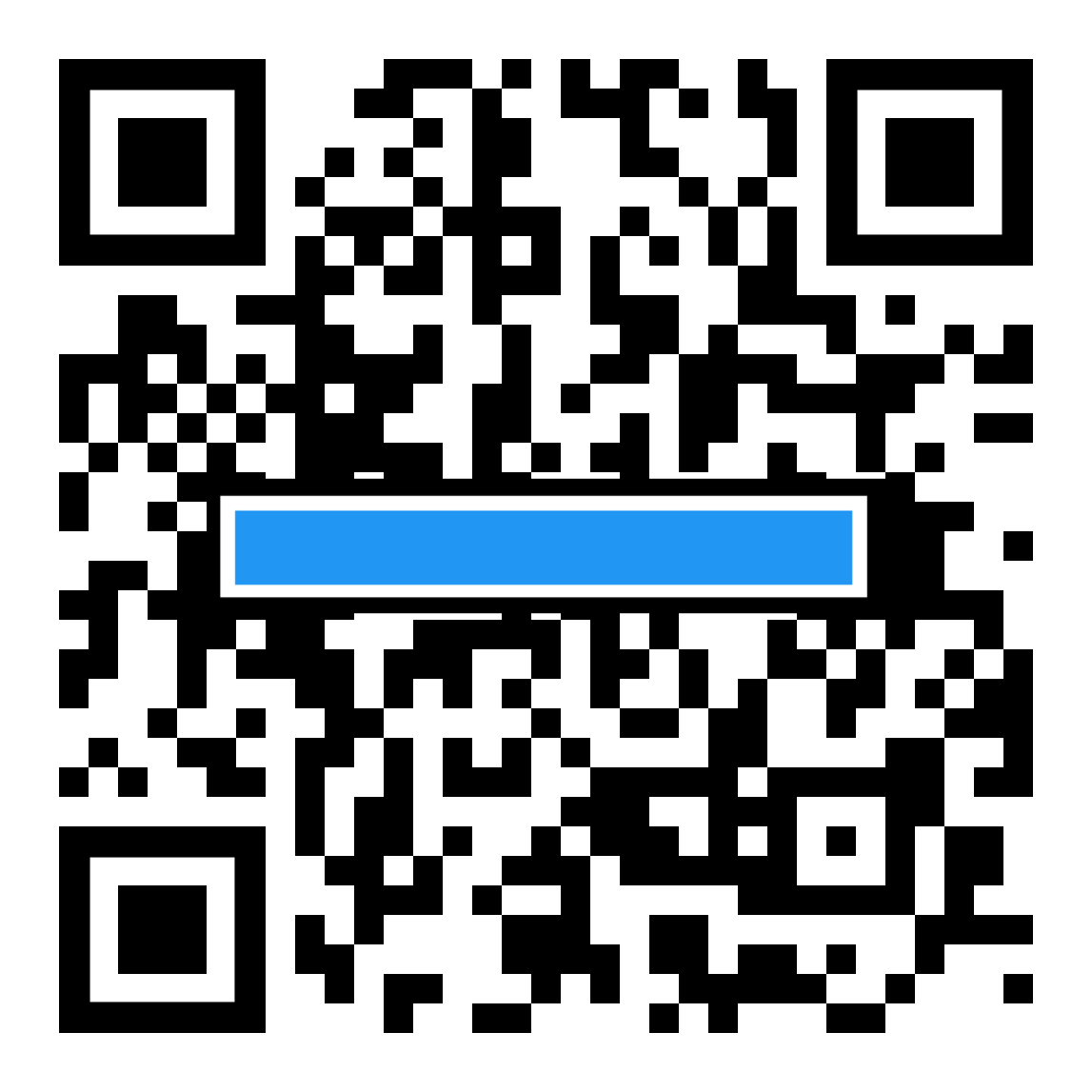